Consider technologies
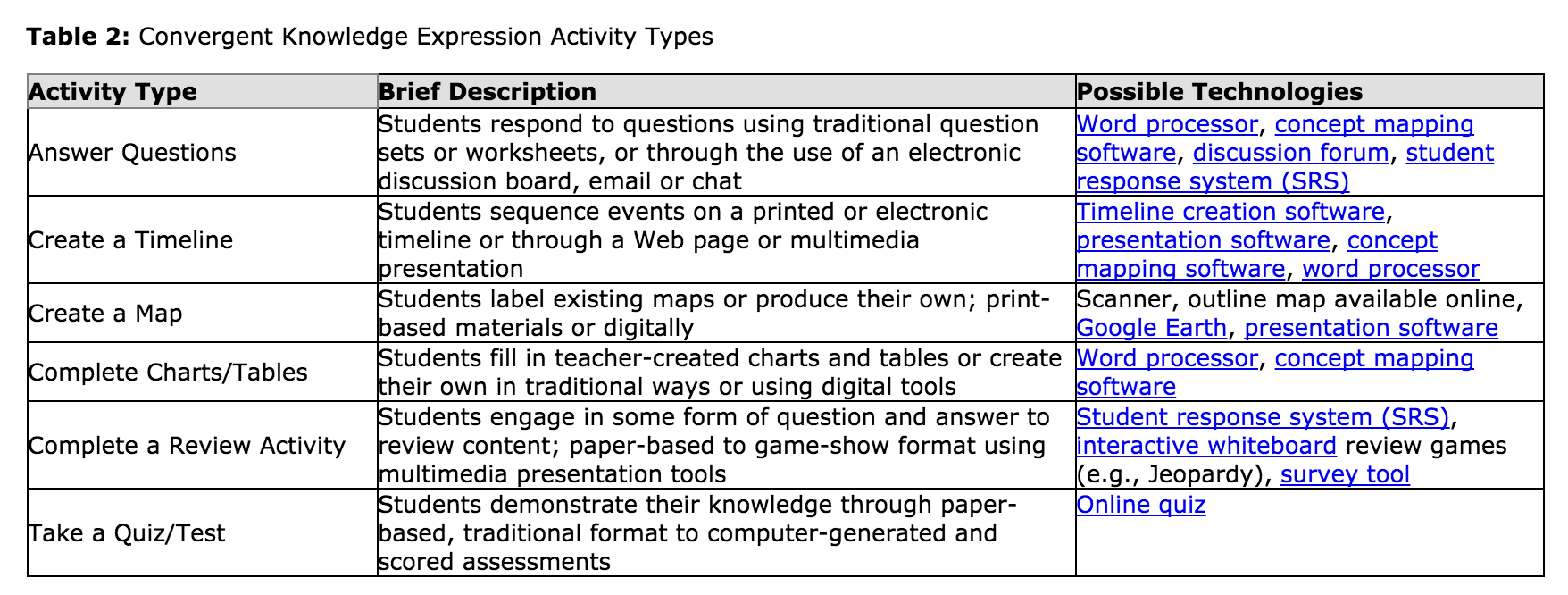 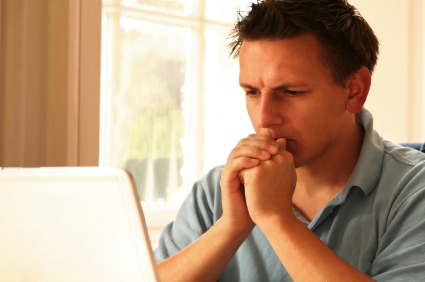 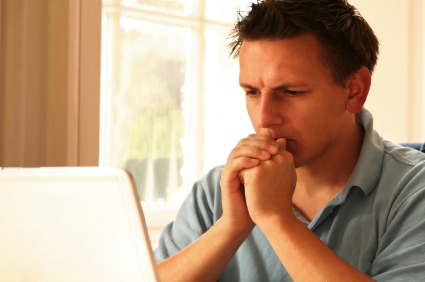 content
LATs
techs